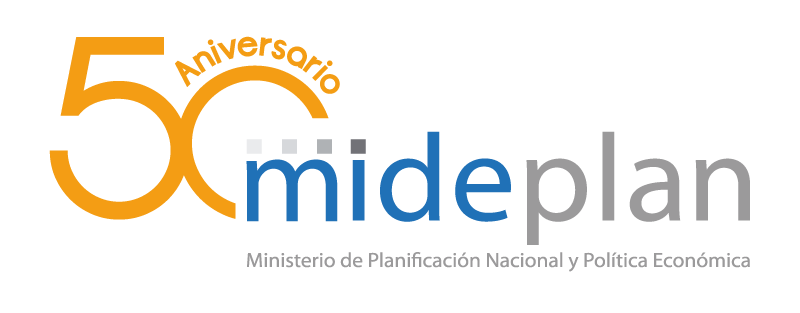 Política Migratoria Integral: etapa de formulación


Laura Fernández Delgado
Ministerio de Planificación Nacional y Política EconómicaMiembro del Consejo Nacional de Migración
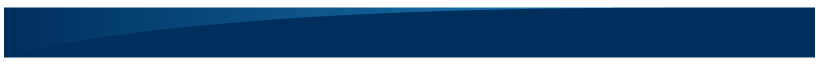 Consejo Nacional de Migración: integración
1) Gobernación y Policía.
2) Relaciones Exteriores y Culto. 
3)Trabajo y Seguridad Social. 
4)Planificación Nacional y Política Económica. 
5)Salud. 
6)Educación. 
7) Dirección General de Migración y Extranjería. 
8)Instituto Costarricense de Turismo. 
9) Caja Costarricense de Seguro Social. 
10) Dos personas representantes de las organizaciones de la sociedad civil, vinculadas al tema migratorio, nombradas por la Defensoría de los Habitantes.
2
Plan Estratégico del Consejo Nacional de Migración
Política Migratoria Integral
3
Objetivos de la Política según la Ley de Migración
Promover, regular, orientar y ordenar las dinámicas de inmigración y emigración, de forma tal que contribuyan al desarrollo nacional por medio del enriquecimiento económico, social y cultural de la sociedad costarricense. 
 Promover la regularización e integración de las comunidades inmigrantes en la sociedad costarricense, así como el establecimiento de mecanismos que permitan mantener y estimular el vínculo permanente entre la sociedad nacional y sus comunidades de emigrantes. 
Facilitar el retorno de las personas nacionales ubicadas en el exterior.
Controlar el ingreso, la permanencia y el egreso de personas extranjeras al país.
4
Objetivos de la Política según la Ley de Migración
Orientar la inmigración a las áreas cuyo desarrollo se considere prioritario.
Garantizar la protección, atención y defensa de las personas víctimas de la trata de personas y coordinar con las instituciones competentes tales garantías. 
Garantizar que el territorio nacional será asilo para toda persona con fundados temores de ser perseguida, de conformidad con los instrumentos internacionales y regionales debidamente ratificados. 
Garantizar el cumplimiento de los derechos de las niñas, los niños y los adolescentes migrantes, de conformidad con las convenciones internacionales en esta materia. Se tendrá especialmente en cuenta el interés superior de estas personas.
5
¿Qué se busca con la Política?
La implementación de acciones conjuntas, por medio de la coordinación interinstitucional, a fin de brindar una respuesta efectiva a la situación migratoria en un marco de  respeto a los derechos humanos y las garantías constitucionales de toda persona extranjera que ingrese y permanezca en el país.
6
Etapa de consulta: construcción de abajo hacia arriba
Uso de múltiples técnicas de investigación: grupos focales, mesas redondas, entrevistas dirigidas, entre otros. Aplicados a:

Grupos de personas refugiadas, indígenas, mujeres migrantes, sector empresarial, organizaciones sindicales, gobiernos locales, entre otros. 

Entrevistas dirigidas con jerarcas y funcionarios de instituciones públicas vinculadas al tema migratorio.
7
Enfoques de la Política
Derechos Humanos.
Género.
Diversidad.
Integración. 
Desarrollo Humano Sostenible.
Participación social.
Seguridad humana.
Integralidad.
Interculturalidad.
Etario.
Prevención social.
Equiparación de oportunidades de las personas migrantes con discapacidad y adultas mayores.
8
Principios de la Política
Igualdad.
Equidad.
No Discriminación.
Exigibilidad.
Solidaridad.
Respeto a los derechos laborales de los/as trabajadores/as migrantes.
Interés superior del niño, la niña y adolescente.
9
Ejes de la Política
SERVICIO MIGRATORIO
Regularización
Gestión de la información
Seguridad legal

INTEGRACION Y DESARROLLO
Fomento económico
Salud
Educación
Cultura y Sociedad

GESTION DE LAS FRONTERAS
Seguridad en fronteras
Turismo
10
Consideraciones finales
Proceso de construcción conjunta Estado- Sociedad.
Altamente participativo por parte de ambos sectores (Estado- Sociedad). 
Proceso que busca acercar a la sociedad civil a la toma de decisiones en materia de política pública. 
Compromiso reforzado de instituciones que integran el Consejo Nacional de Migración por coadyuvar en las etapas siguientes de la Política: implementación, seguimiento, evaluación en el marco de una gestión pública para resultados.
11
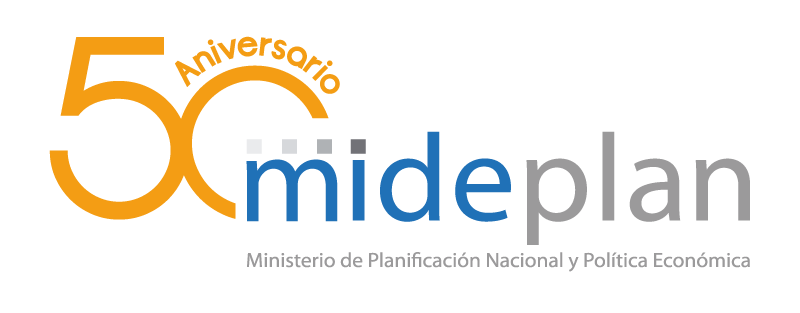 laura.fernandez@mideplan.go.cr